R
F
T
I
S
C
O
A
N
R
N
T
I
H
S
I
-
9
.
18
1
A free CD of this message will be available following the service
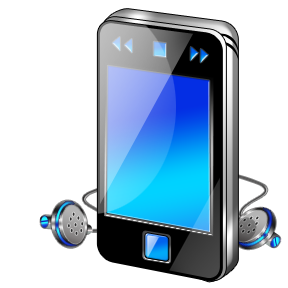 It will also be available for podcast later this week at calvaryokc.com
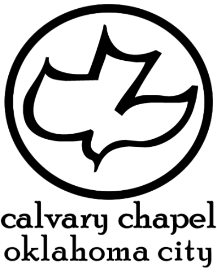 The perfect pastor preaches exactly 20 minutes.
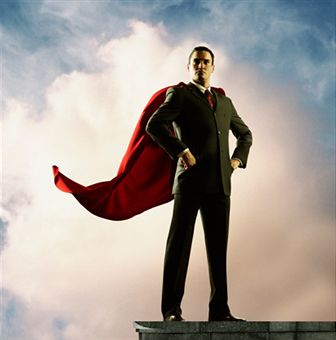 soundly condemns
sin but never hurts anyone's feelings.
works from 8 AM
until midnight and is also the church janitor.
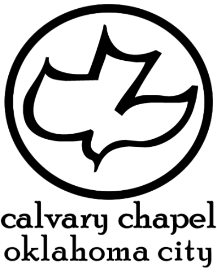 9:1-18
N
O
A
S
I
I
N
H
C
T
R
T
R
S
I
F
He makes $40 a week, wears good clothes, drives a good car,
Buys good books,
And donates $30
a week to the
church.
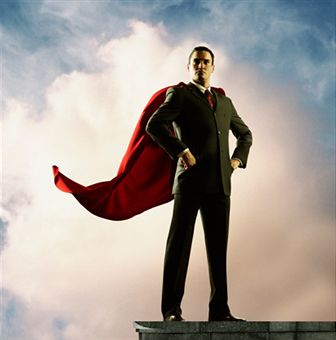 He is 35 years old and has 40 years’ experience.
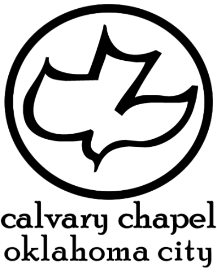 9:1-18
N
O
A
S
I
I
N
H
C
T
R
T
R
S
I
F
He is handsome.
smiles all the time
with a straight
face because he has
a sense of humor
that keeps him
seriously dedicated
to his church.
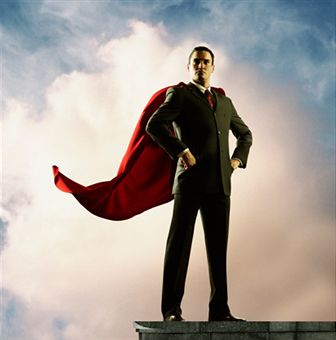 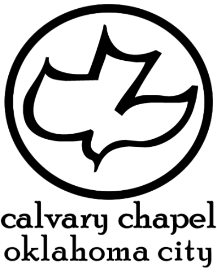 9:1-18
N
O
A
S
I
I
N
H
C
T
R
T
R
S
I
F
makes 15 home visits a day and is always in his office.
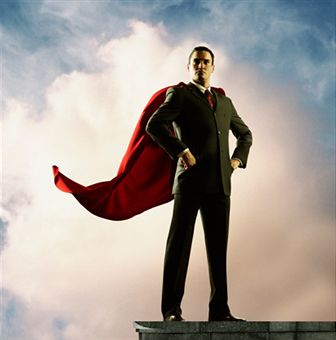 always has time
for church council
and all committees.
never misses the
meeting of any
church organization and is always busy Evangelizing the  unchurched.
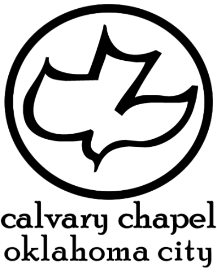 9:1-18
N
O
A
S
I
I
N
H
C
T
R
T
R
S
I
F
is always in the next church over!
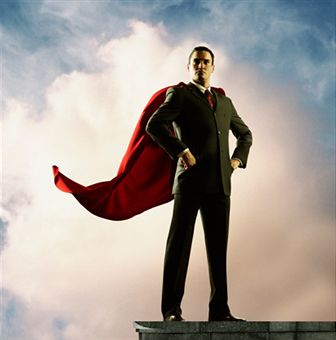 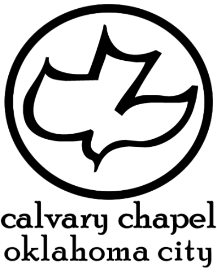 9:1-18
N
O
A
S
I
I
N
H
C
T
R
T
R
S
I
F
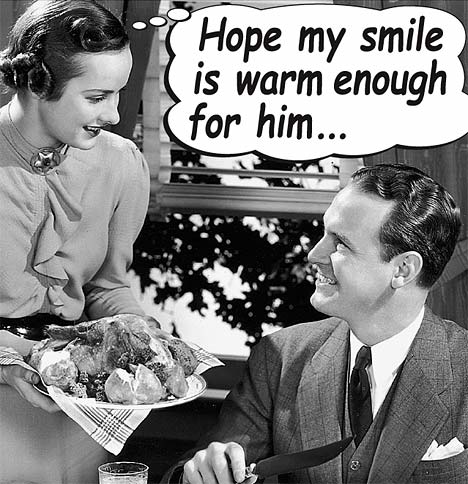 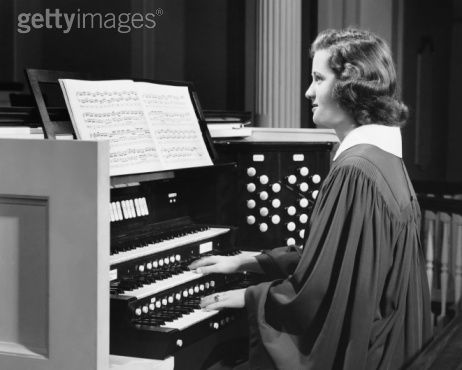 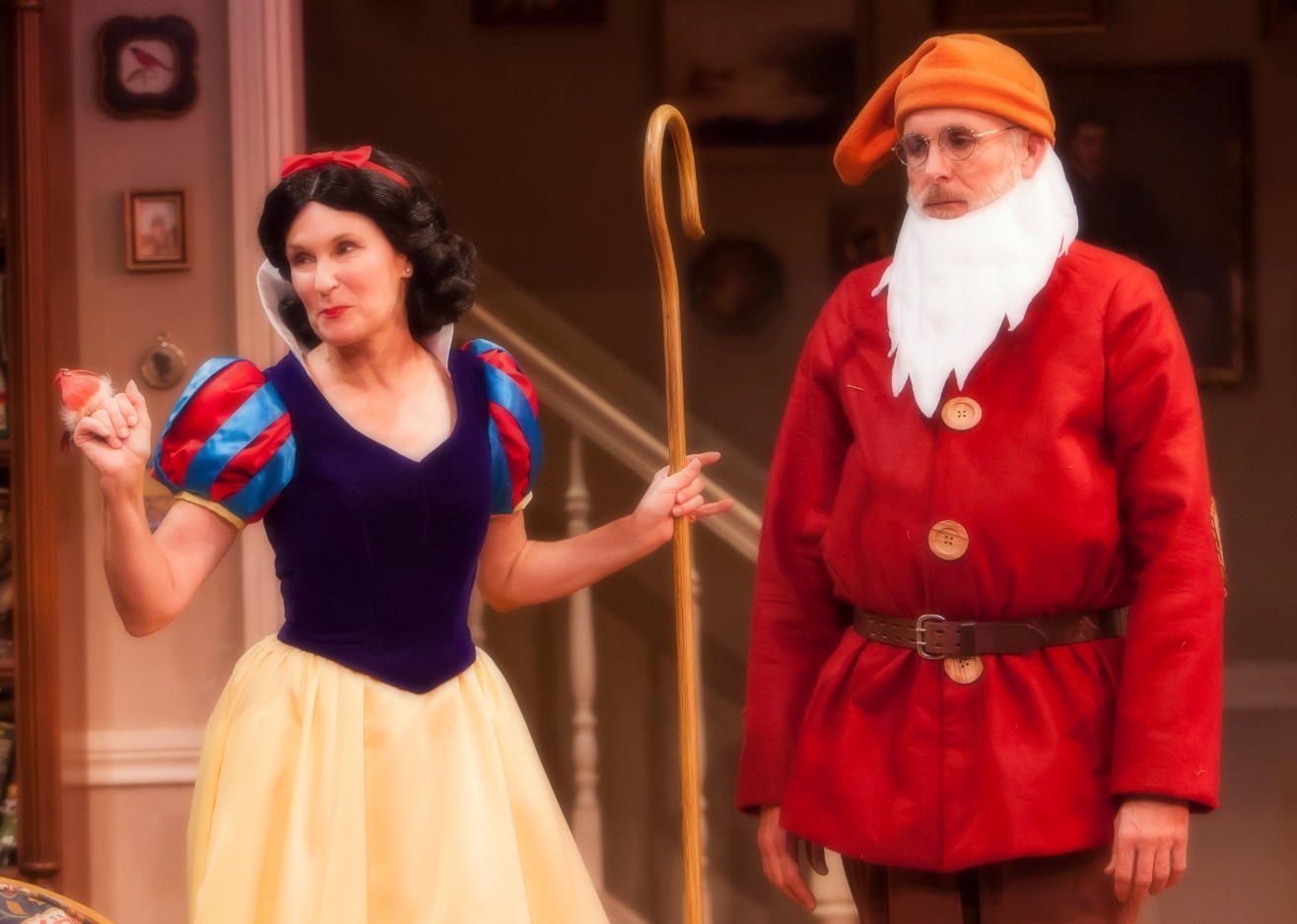 Pastor
Pastor’s wife
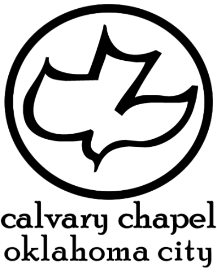 9:1-18
N
O
A
S
I
I
N
H
C
T
R
T
R
S
I
F
Success           -o-Meter
Success!
5,000
$6,000,000
$3,000,000
2,500
Good
$2,000,000
1,500
Average
$1,300,000
1,000
So-so
$800,000
600
Not bad
350
$400,000
150
$150,000
Room for improving
$50,000
50
Missed his calling
Attendance
tithes
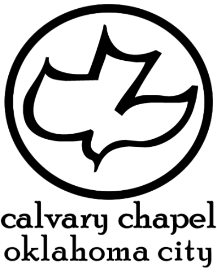 9:1-18
N
O
A
S
I
I
N
H
C
T
R
T
R
S
I
F
Hinder – a cutting
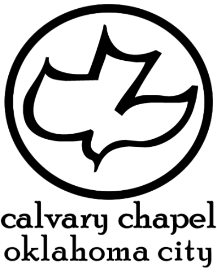 9:1-18
N
O
A
S
I
I
N
H
C
T
R
T
R
S
I
F
23% have been 			fired or pressured 		to resign at least 		once in their careers.
Source: barna.org
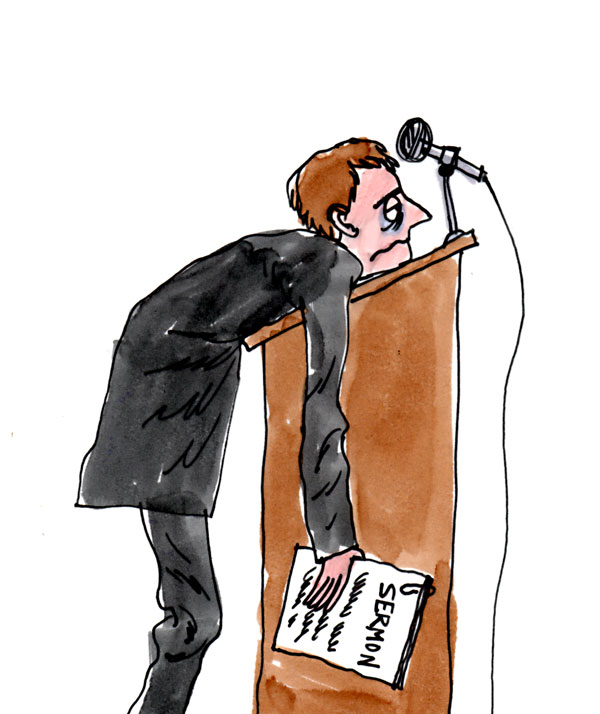 25% don't know 			where to turn when they have a family or personal conflict or issue.
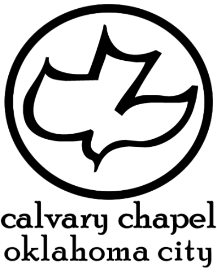 9:1-18
N
O
A
S
I
I
N
H
C
T
R
T
R
S
I
F
45% of pastors' 			wives say the 				greatest 					danger to them 		and their family is 		physical, emotional, mental, and spiritual burnout.
Source: barna.org
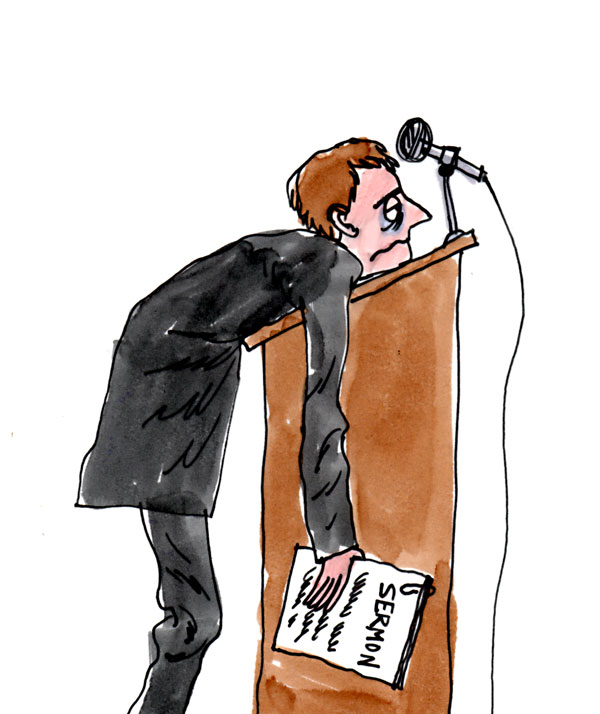 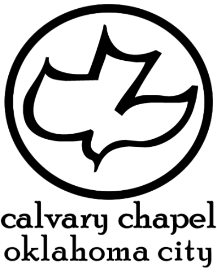 9:1-18
N
O
A
S
I
I
N
H
C
T
R
T
R
S
I
F
57% would 					leave the 				pastorate if they 		had somewhere 			else to go or some 		other vocation they could do.
Source: barna.org
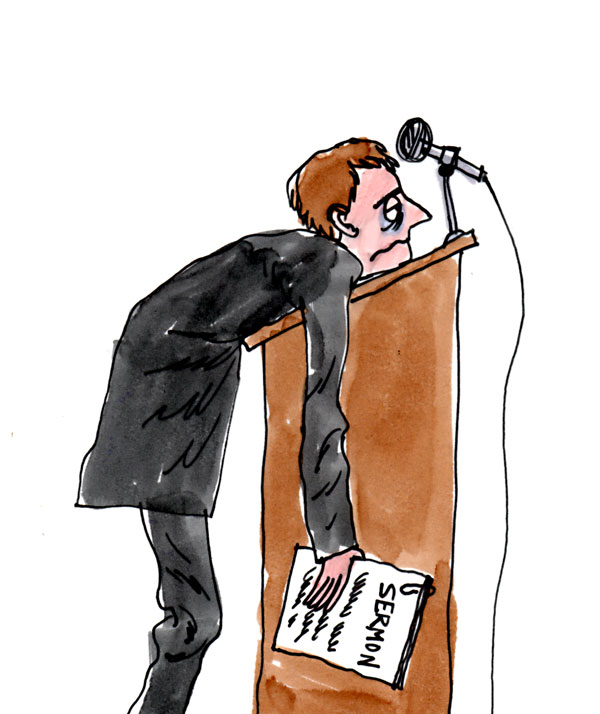 90% feel unqualified or poorly prepared for ministry.
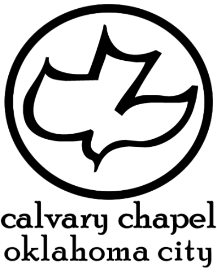 9:1-18
N
O
A
S
I
I
N
H
C
T
R
T
R
S
I
F
90% work 					more than 50 			hours a week.
Source: barna.org
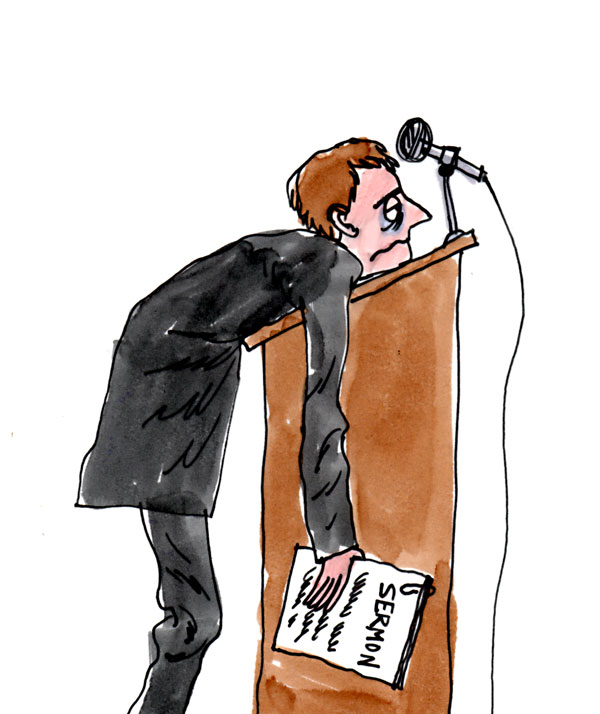 94% feel under pressure to have a perfect family.
1,500 pastors leave their ministries each month due to burnout, conflict, or moral failure.
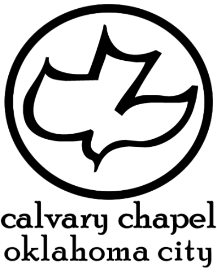 9:1-18
N
O
A
S
I
I
N
H
C
T
R
T
R
S
I
F